CONTEXTS OF MARIJUANA USE: A LATENT CLASS ANALYSIS AMONG 
ARGENTINEAN COLLEGE STUDENTS
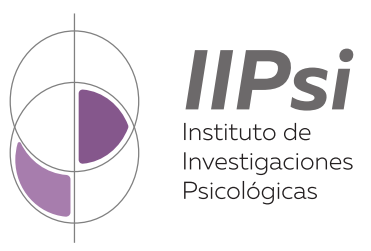 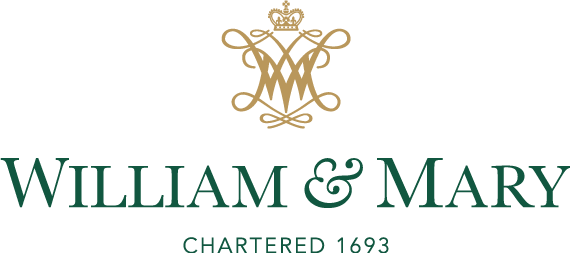 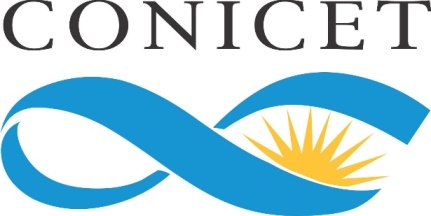 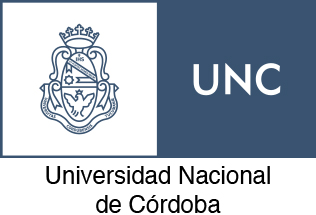 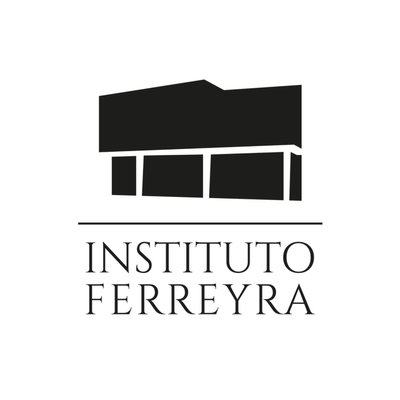 Pilatti, A.1,2, Bravo, A. J.3, Michelini, Y.1,2, Rivarola Montejano, G.1,2, & Pautassi, R. M.1,4
1Universidad Nacional de Córdoba, Facultad de Psicología, Argentina. 2Instituto de Investigaciones Psicológicas (UNC-CONICET), Argentina 
3Department of Psychological Sciences, William & Mary, USA 4Instituto de Investigación Médica M. y M. Ferreyra (UNC-CONICET), Argentina
Measures:
Introduction

Substance use and the association between substance-related variables and outcomes seem to be context dependent. Given the lack of studies on this topic in South American countries, it is of particular interest to identify whether there are specific contexts associated with greater substance use, among college students from Argentina. We employed Latent Class Analysis (LCA) to identify distinct subpopulations based on contexts of marijuana use and examined whether the resulting classes differ in a set of marijuana-related variables that hold promise as potential targets of interventions.
Method
Marijuana use motives (MMM-SF; Mezquita et al., 2018). 
Contexts of marijuana use: Participants reported if they used marijuana in: 
Places: own house, party at home, friends’ house, parties at friends' house, college party, non-college party, bar, dance-club, outside [street, park], or pregaming. 
Social contexts: alone, with family members, strangers, romantic partner, close friend, small group of same-sex friends, ≥10 same-sex friends, small co-ed group of friends, ≥10 co-ed friends.
Marijuana use. Participants reported lifetime, last-month frequency (i.e., number of days) and quantity (grams used in a typical week) of marijuana use.
Negative marijuana-related consequences (S-B-MACQ; Bravo, Pearson et al., 2019). Reflects the number of consequences experienced in the past month. 
Protective Behavioral Strategies (PBS) for marijuana use. (Spanish version [unpublished] of PBSM; Pedersen et al., 2017). 
College marijuana beliefs. (PIMCES; Pearson et al., 2019).
Participants: 
A sample of 1083 Argentinean college students (64% women; M age = 19.73±3.95) completed an online survey. Only data from last-month marijuana users (n = 158) were included in the analysis.
Results
Figure 1. Places and social contexts of marijuana use
Class 1 comprised 40% of last-month marijuana users. Students within this class endorsed a high probability of consuming marijuana across different places (e.g., at home, at parties, outdoors) and social contexts (e.g., close friend and in small same sex and coed groups).
The LCA identified a 2-classes model based on contexts of marijuana use. (Figure 1)
Participants in Class 2 exhibited a low endorsement of marijuana use across contexts, yet they reported a moderate to high probability of using marijuana with a small group of same-sex friends or with the close friend, at a friend’s home.
Figure 4. Marijuana use motives
Figure 3 College beliefs and PBS
Figure 2. Marijuana outcomes
Students in class 2 exhibited significantly less marijuana use, both in terms of frequency and quantity, and less marijuana-related negative consequences than those in class 1.
Class 1 exhibited more normative perceptions about marijuana use in college, more marijuana use motives -particularly social, coping and expansion motives- and less use of PBS than students in class 2 did.
*
*
*
*
*
*
*
*
*
*
Discussion 
Our findings revealed subpopulations of college students that are heterogeneous regarding contexts of marijuana use, patterns of use and in a number of relevant variables. The Class 1, comprised marijuana users that endorsed a high probability of consuming marijuana across different setting and contexts, and scored higher in drug-related variables. The Class 2 exhibited low marijuana use across contexts and, when they did consume, reported to do so in the more familiar contexts of small groups. These Class exhibited, compared to Class 1, more use of PBS and less normative perceptions about marijuana use in college. The findings offer valuable information about distinctive subpopulations that require different targeted interventions.